Top 10 Länder nach Anzahl neuer COVID-19-Fälle
244.897.472 (+3% im Vergleich zu Vorwoche)
4.970.435 Todesfälle (CFR: 2,03%)
Quelle: WHO, Stand: 28.10.2021; *Our World In Data - Vacc, Zugriffsdatum: 29.10.2021
[Speaker Notes: Rumänien Impfung: https://worldhealthorg.shinyapps.io/euro-covid19/]
Fall- und Todeszahlen weltweit, WHO SitRep
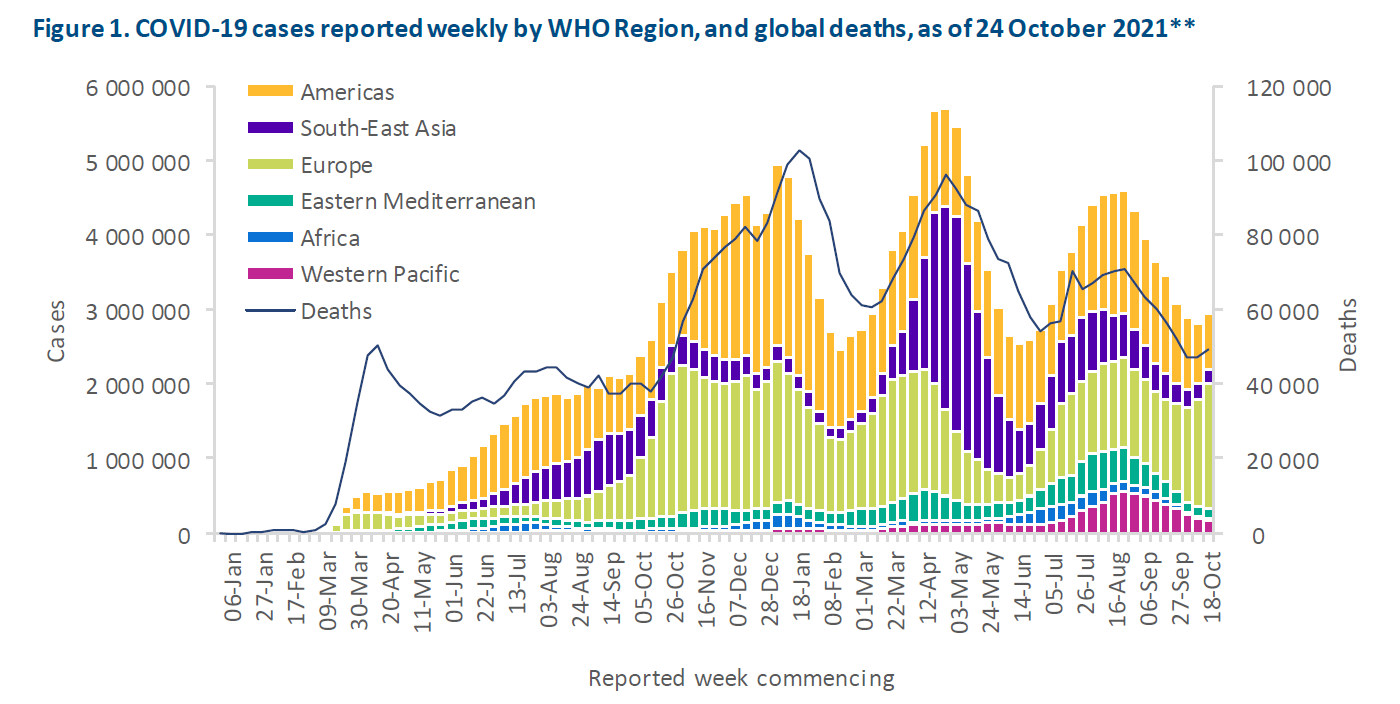 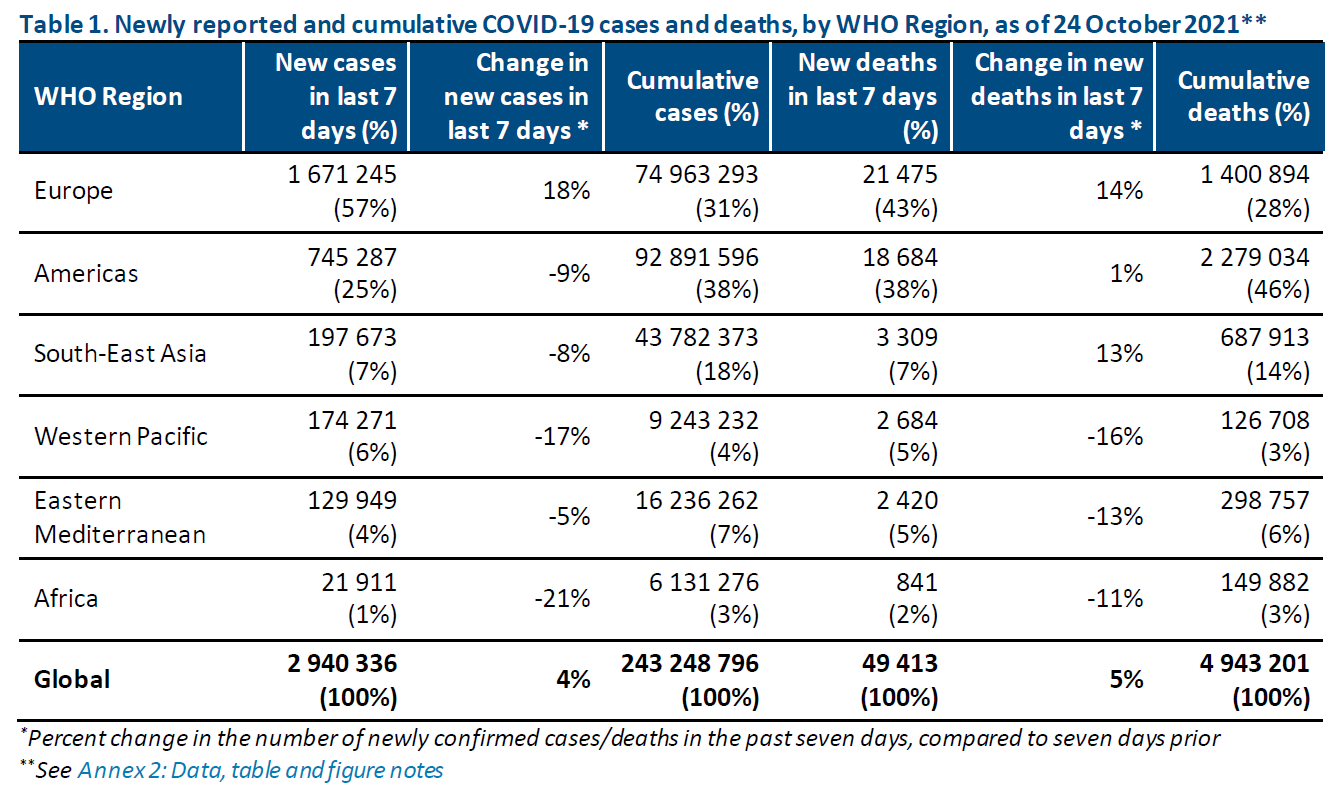 Quelle: WHO SitRep, 26.10.2021, 
Datenstand 24.10.2021
[Speaker Notes: https://www.who.int/emergencies/diseases/novel-coronavirus-2019/situation-reports/]
7-Tages-Inzidenz pro 100.000 Einwohner weltweit
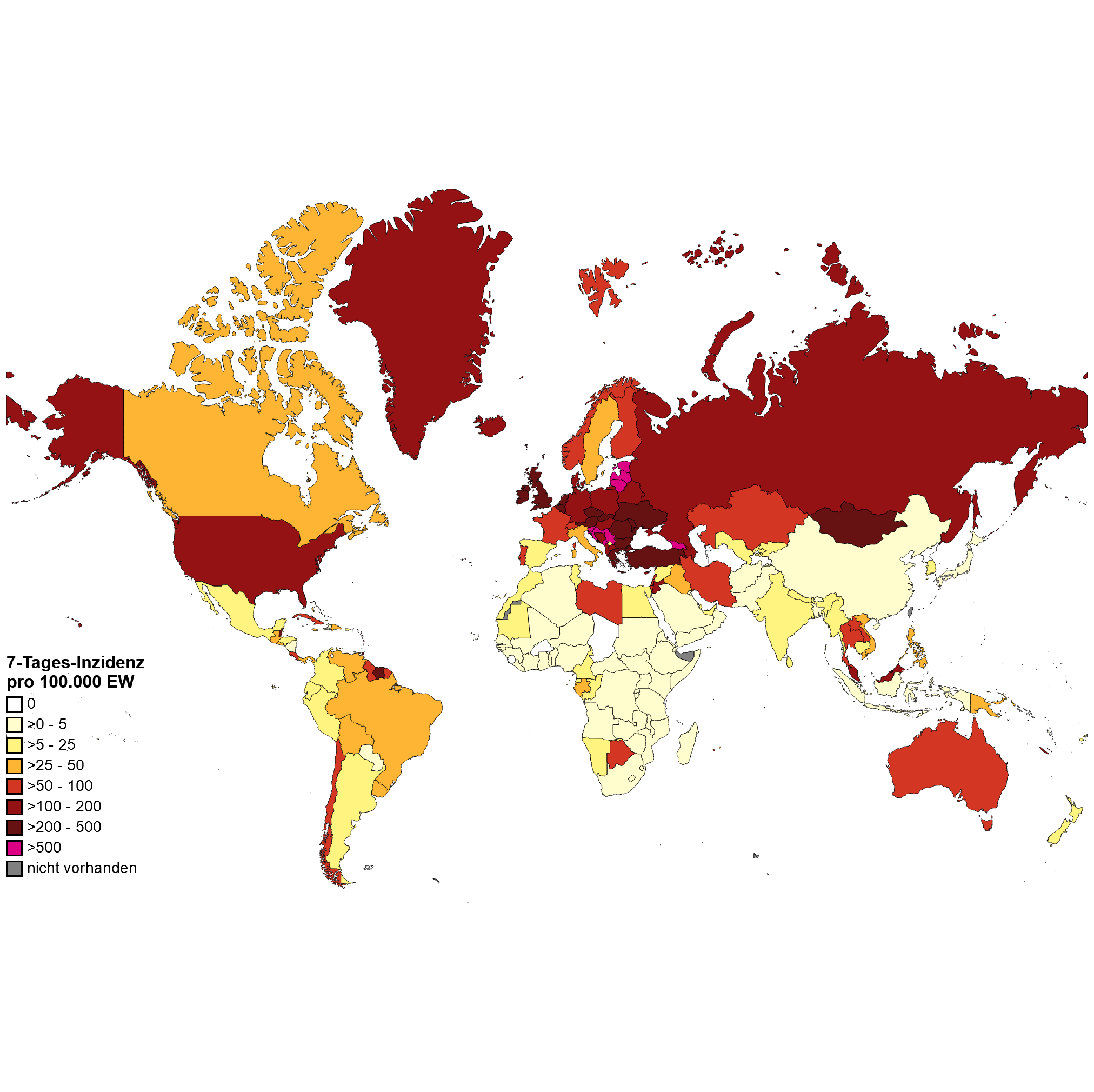 Quelle: WHO, Stand: 28.10.2021
7-Tages-Inzidenz pro 100.000 Einwohner Europa
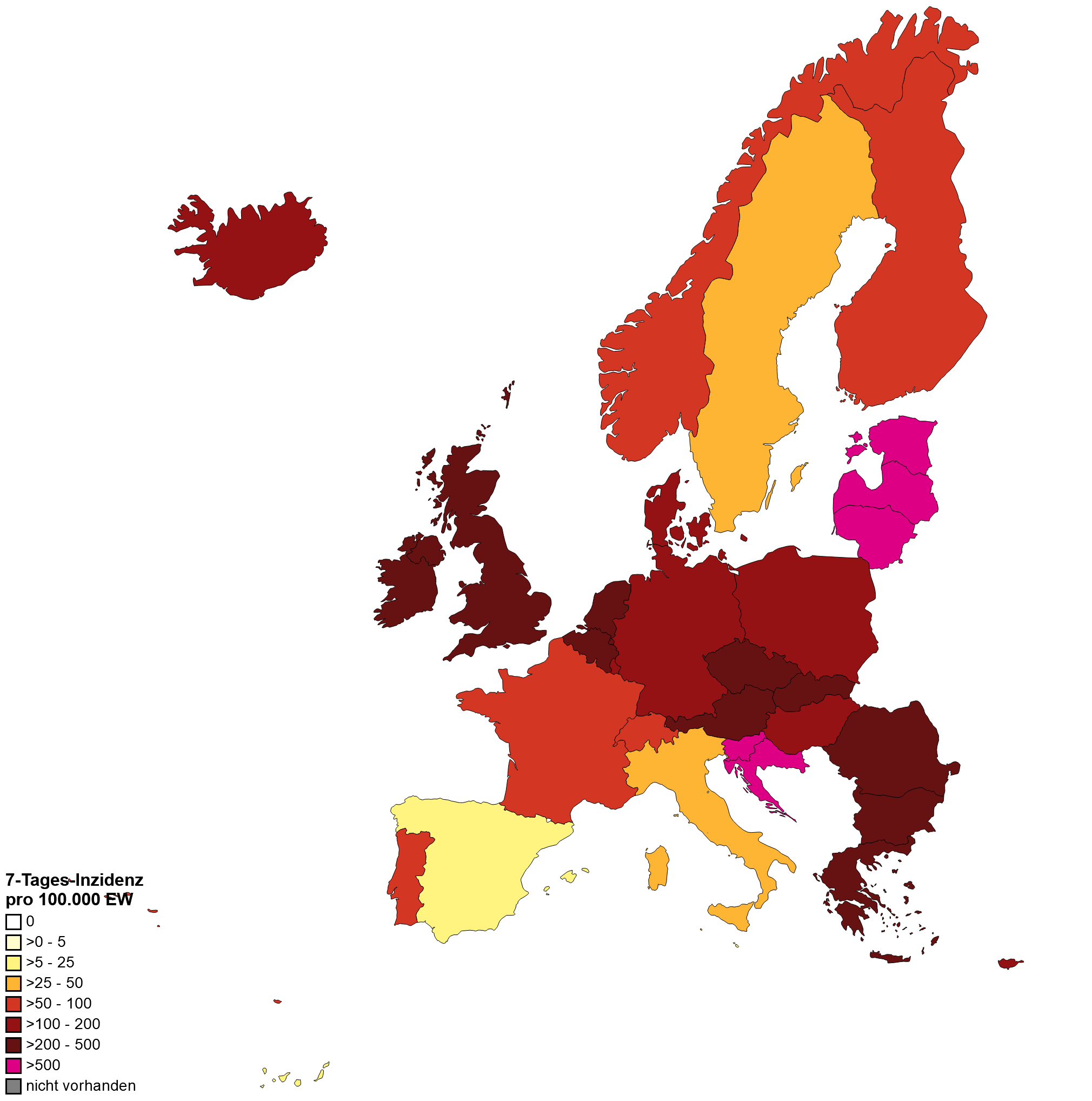 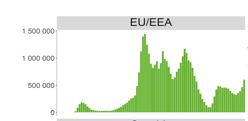 Wöchentliche Fallzahlen
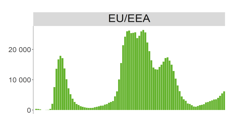 Wöchentliche Todesfallzahlen
Quelle: WHO, ECDC, Stand: 28.10.2021
Bewertung der epidemiologischen Situation der Länder der EU/EEA durch das ECDC
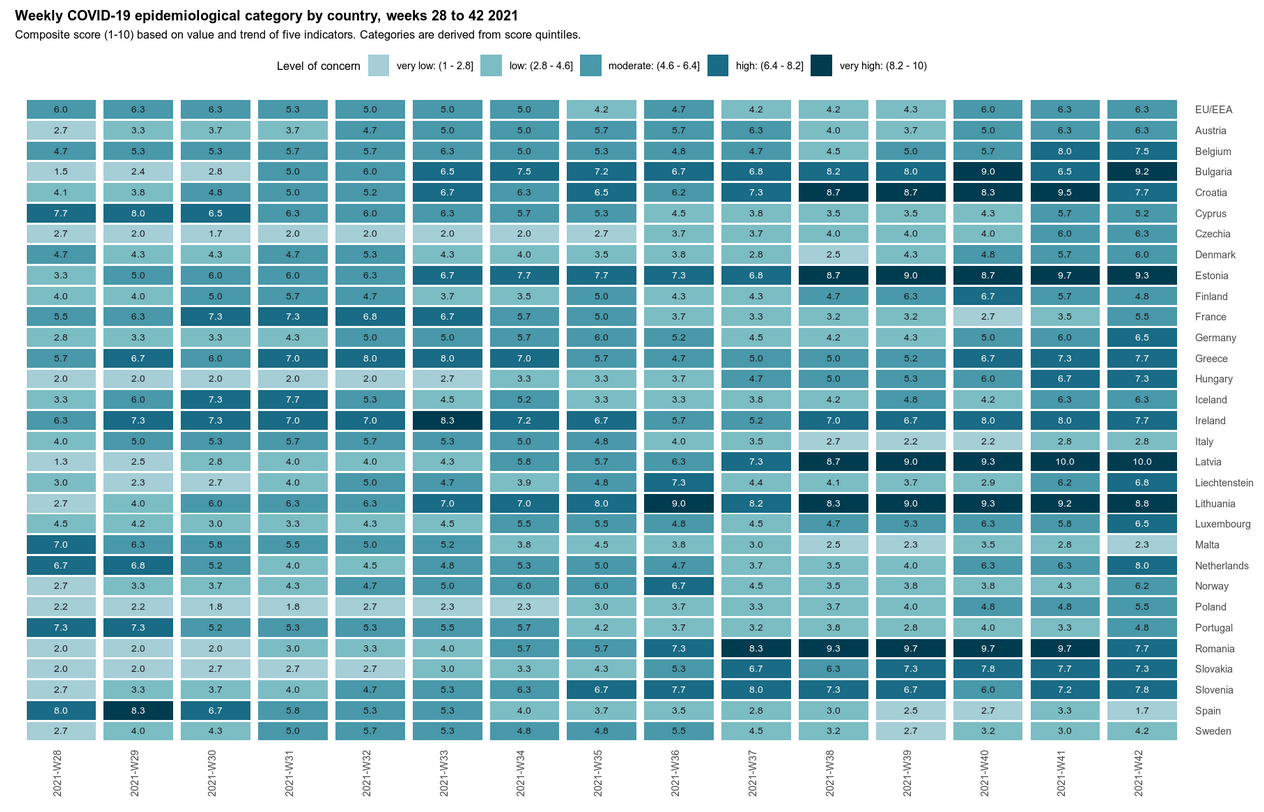 Quelle: ECDC, Stand: 28.10.2021
Back up
Veränderung Fallzahlen weltweit, WHO Dashboard
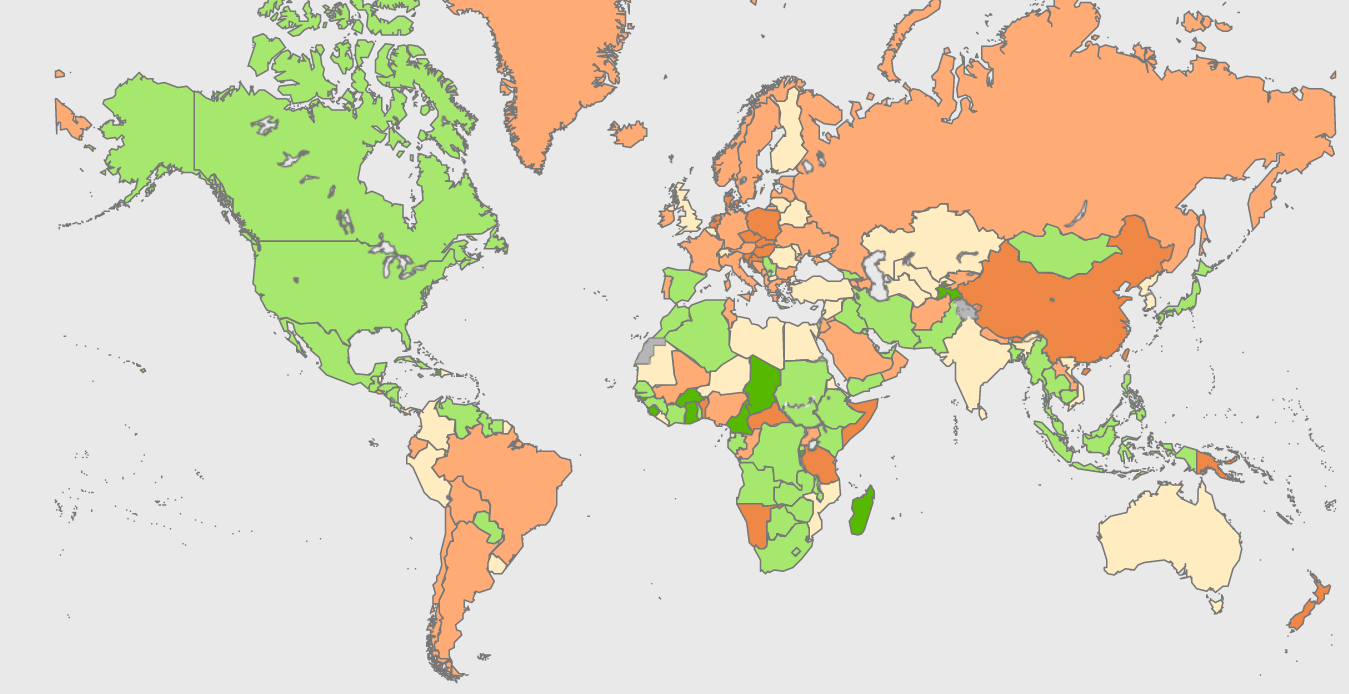 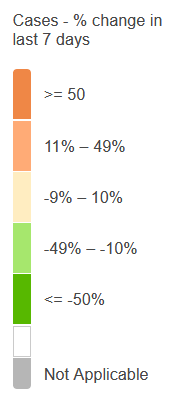 Quelle: WHO Dashboard, 28.10.2021, Datenstand 27.10.2021
[Speaker Notes: https://www.who.int/emergencies/diseases/novel-coronavirus-2019/situation-reports/]
Veränderung Todesfälle weltweit, WHO Dashboard
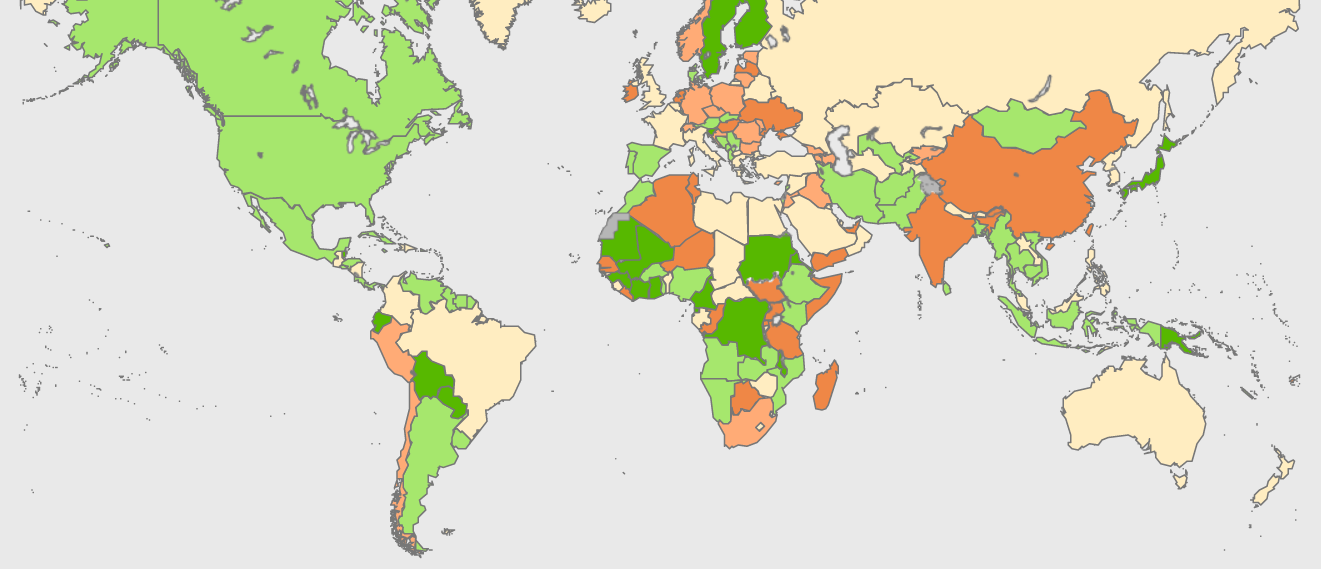 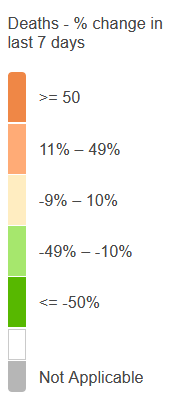 Quelle: WHO Dashboard, 28.10.2021, Datenstand 27.10.2021
[Speaker Notes: https://www.who.int/emergencies/diseases/novel-coronavirus-2019/situation-reports/]
Zusammenfassung
Anstieg der Inzidenzen nun auch in Mittel- und Westeuropa (teilweise Einführung bzw. Verschärfung von Maßnahmen u.a. Belgien, Österreich, Slowakei)
9. IHR Emergency Committee am 22.10.2021:
NEU: Förderung der Akzeptanz der von der WHO empfohlenen Therapeutika durch bessere Zugänglichkeit und Erschwinglichkeit. 
WHO Global Rapid Risk Assessment am 18.10.2021: very high
FDA-Gremium gibt grünes Licht für Pfizer COVID-Impfstoff für Kinder zwischen 5 und 11 Jahren
Aufbau von Kapazitäten zur Impfstoffproduktion auf dem afrikanischen Kontinent (Biontech und Moderna)
[Speaker Notes: https://www.who.int/news/item/26-10-2021-statement-on-the-ninth-meeting-of-the-international-health-regulations-(2005)-emergency-committee-regarding-the-coronavirus-disease-(covid-19)-pandemic/
https://assets.publishing.service.gov.uk/government/uploads/system/uploads/attachment_data/file/1028113/Technical_Briefing_26.pdf
https://www.cidrap.umn.edu/news-perspective/2021/10/fda-panel-green-lights-pfizer-covid-vaccine-young-kids]